Lección 2LIBRES PARA ADORAR
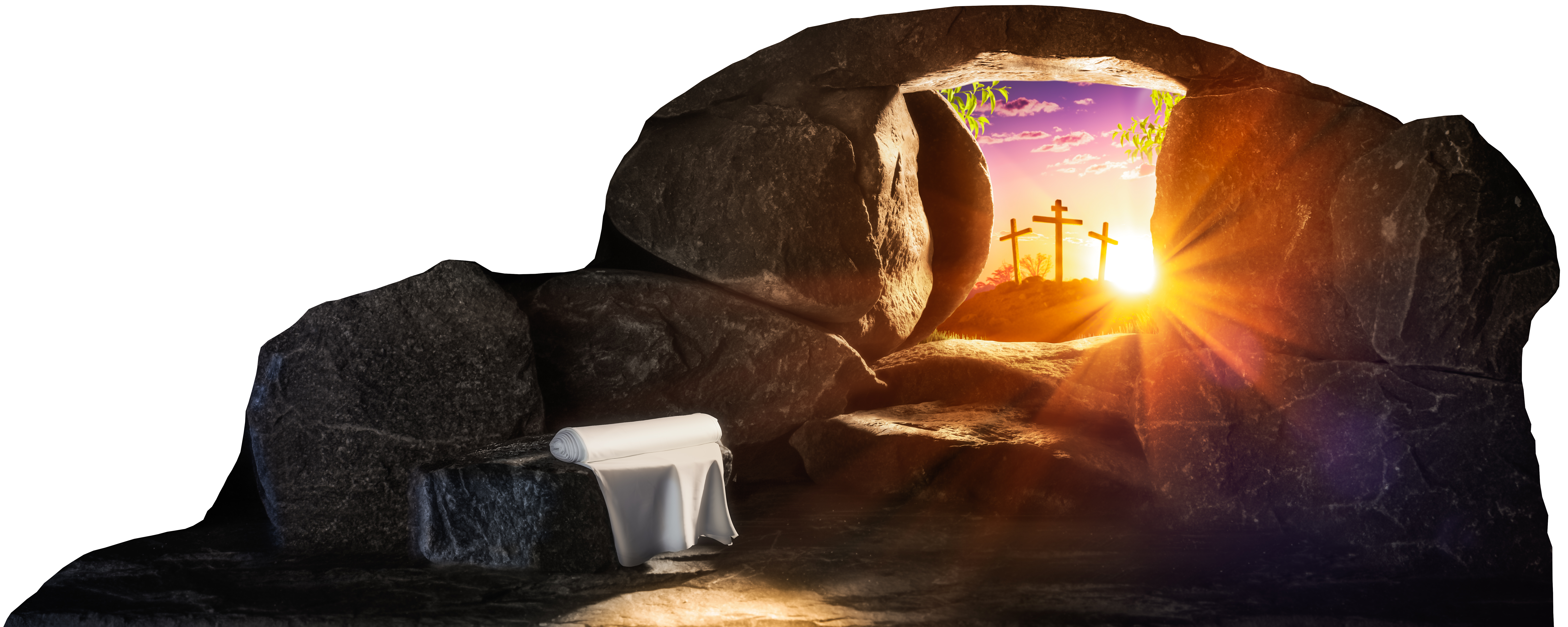 Esdras 6.1-12
«Que el Dios que hizo habitar allí su nombre destruya a todo rey y pueblo que intente cambiar o destruir esa casa de Dios, la cual está en Jerusalén».
Esdras 6.12a
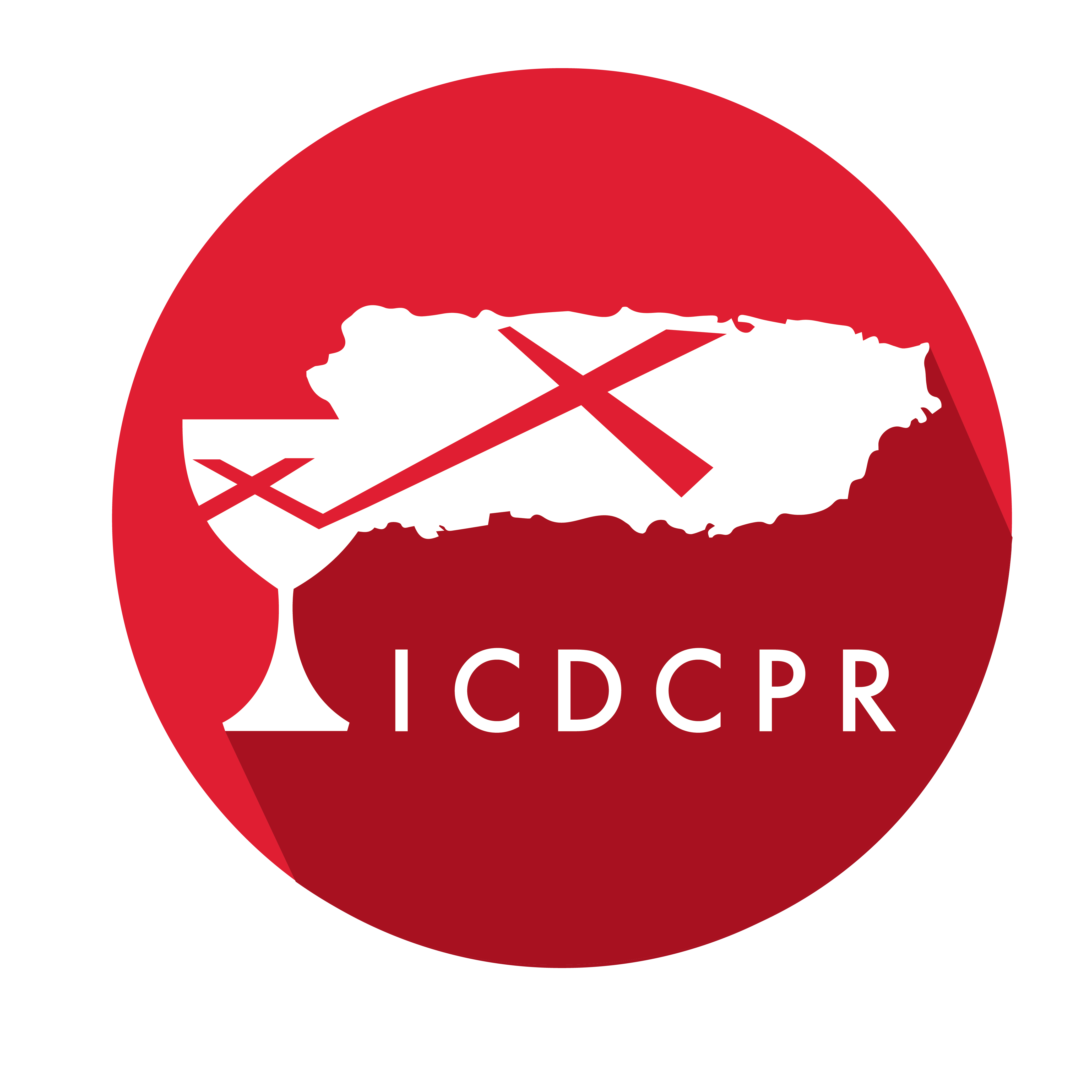 Año 30/Vol. 1
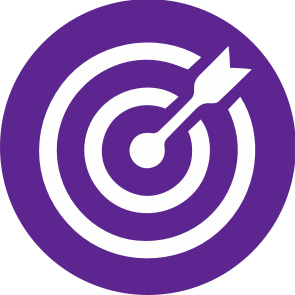 OBJETIVOS
Considerar la centralidad del culto en la vida del pueblo en el exilio como un espacio de adoración y vinculación con Dios. 
Identificar cómo el culto, como espacio y oportunidad para vincularse con Dios era una aspiración fundamental en la esperanza de retorno a su tierra.
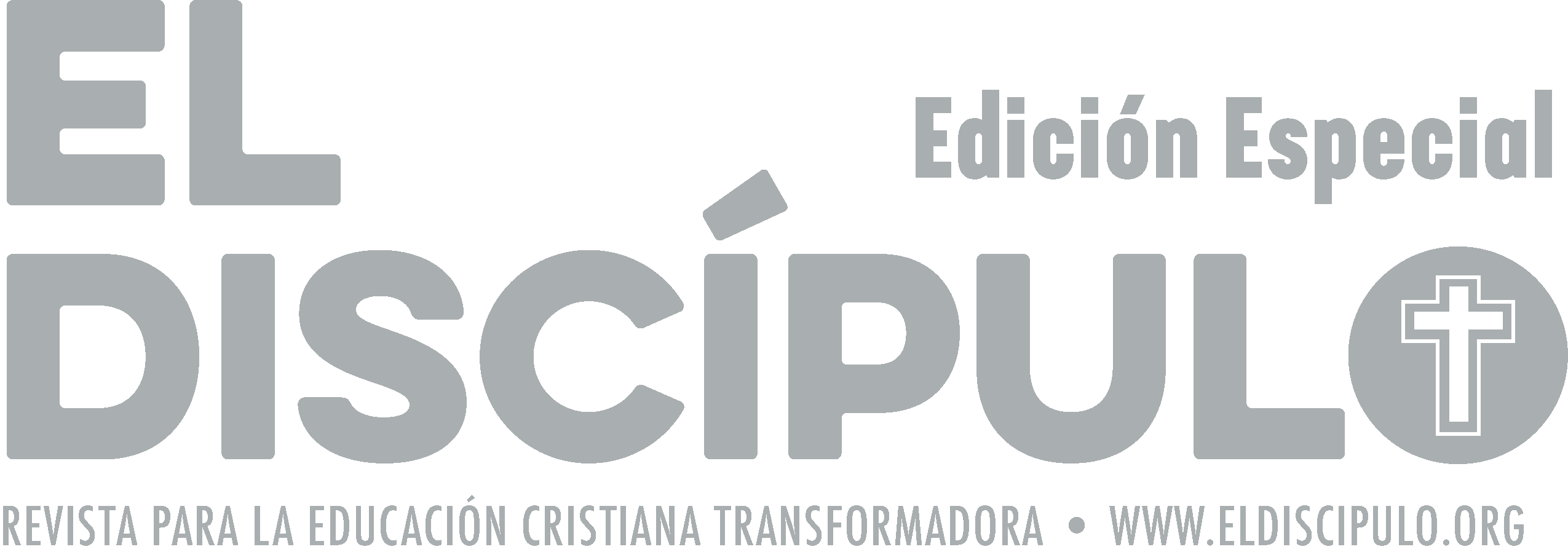 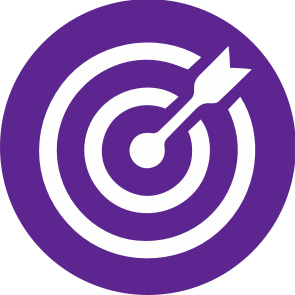 OBJETIVOS
Reflexionar sobre el hecho de cómo queda desafiada la fe en Dios cuando los símbolos, los espacios y los acontecimientos que aportan significado y valor a nuestra espiritualidad han sido secuestrados por diversas circunstancias.
Evaluar la manera en que una fe inquebrantable y una resiliencia espiritual pueden lograr conquistas sobre instituciones e instancias de autoridad.
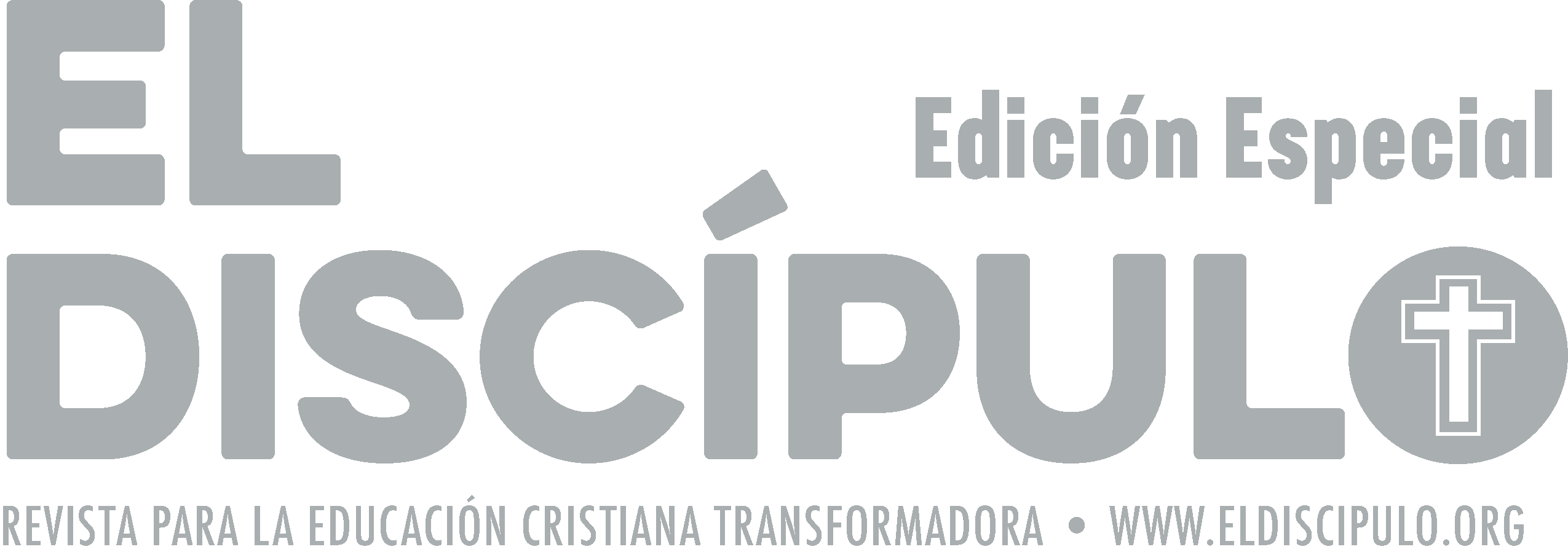 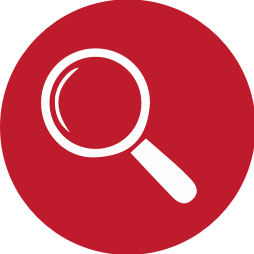 VOCABULARIO
Acmeta: Era una ciudad persa ubicada en la provincia de Media. Dicha ciudad estaba ubicada a 450 kilómetros aproximadamente  al nordeste de Babilonia. En el verano se constituía en la residencia de los reyes persas. También era conocida como Ecbatana, que era la forma griega de este nombre. 

Codo: El codo era una medida lineal usada para varios propósitos, entre ellos, en la construcción de edificios, vías de transporte, etcétera. Las medidas lineales surgieron de la comparación de las proporciones del cuerpo humano. Representaba la distancia desde el codo hasta el extremo del dedo del corazón. (Fuente: Nuevo Manual de Usos y Costumbres de las Tierras Bíblicas).
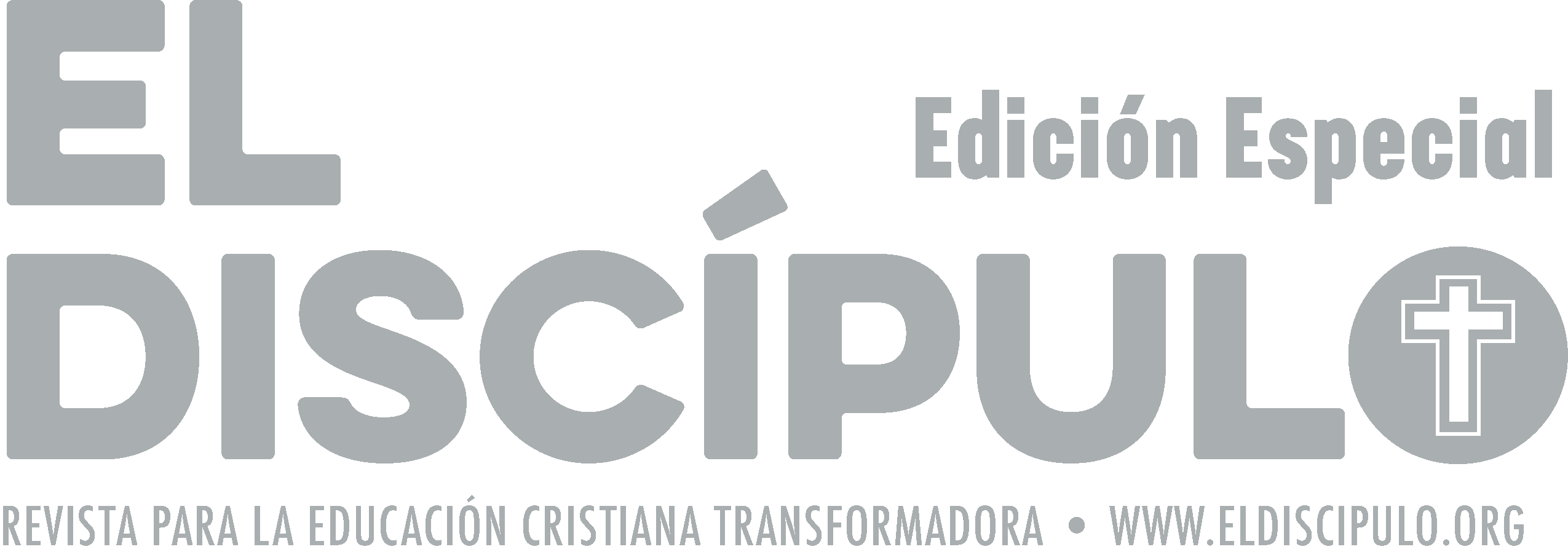 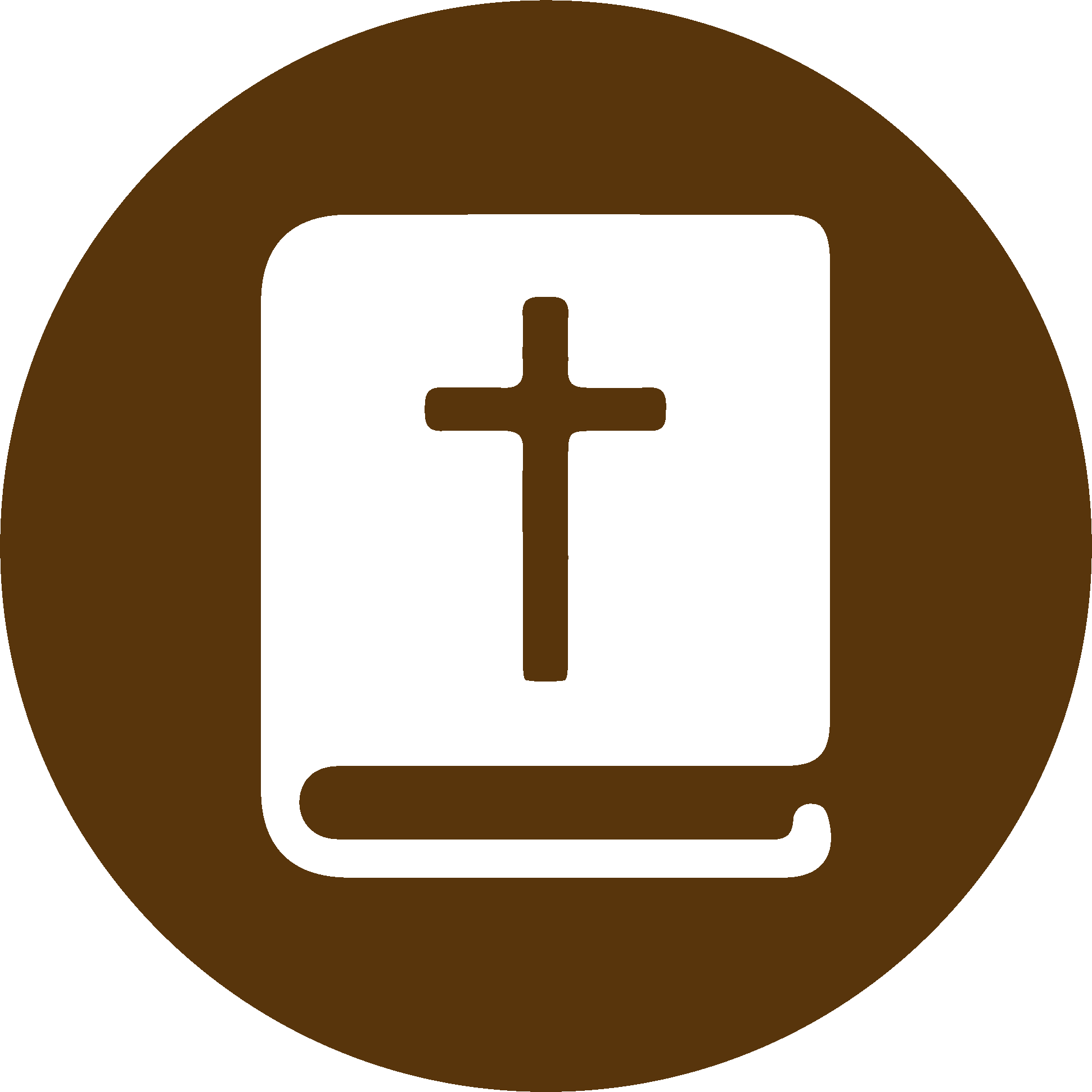 TEXTO BÍBLICO: Esdras 6.1-2
VP

1 Entonces el rey Darío ordenó buscar en los archivos donde se guardaban los documentos de valor en Babilonia; 

2 y en el palacio de Ecbatana, que está en la provincia de Media, se encontró un libro en el que constaba la siguiente memoria:
RVR

1 Entonces el rey Darío dio la orden de buscar en la casa de los archivos, donde guardaban los tesoros allí en Babilonia. 

2 Y fue hallado en Acmeta, en el palacio que está en la provincia de Media, un libro en el cual estaba escrito así: Memoria:
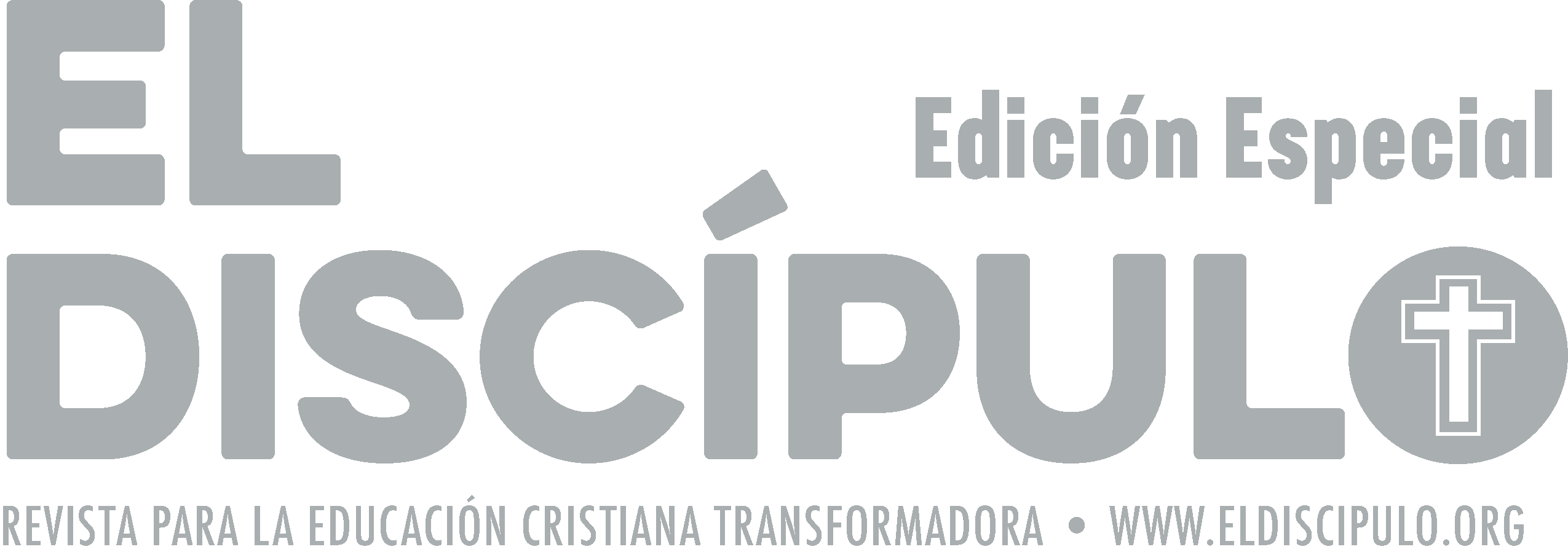 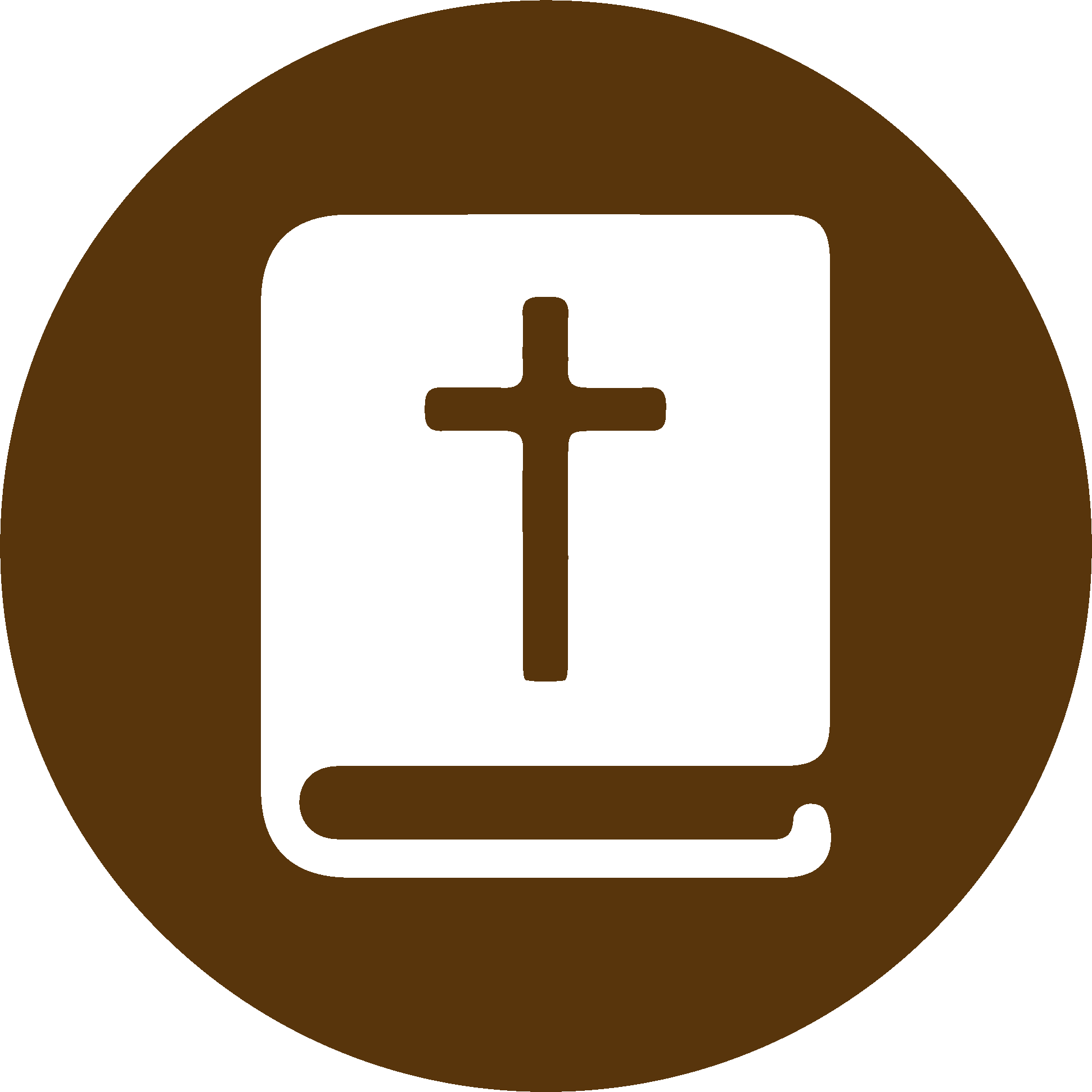 TEXTO BÍBLICO: Esdras 6.3-4
VP

3 «En el primer año de su reinado, el rey Ciro dictó esta orden:»“En relación con el templo de Dios en Jerusalén: Que se pongan los cimientos y se reconstruya el edificio, para que se ofrezcan allí sacrificios. Ha de tener veintisiete metros de alto por veintisiete de ancho; 

4 además, tres hileras de grandes bloques de piedra y una de madera nueva. El tesoro real pagará los gastos.
RVR

3 »En el año primero del rey Ciro, el mismo rey Ciro dio orden acerca de la casa de Dios, la cual estaba en Jerusalén, para que la Casa fuera reedificada como lugar para ofrecer sacrificios, y que fueran puestos sus cimientos; su altura, de sesenta codos, y de sesenta codos su anchura; 

4 con tres hileras de piedras grandes y una de madera nueva. El gasto será pagado por el tesoro del rey.
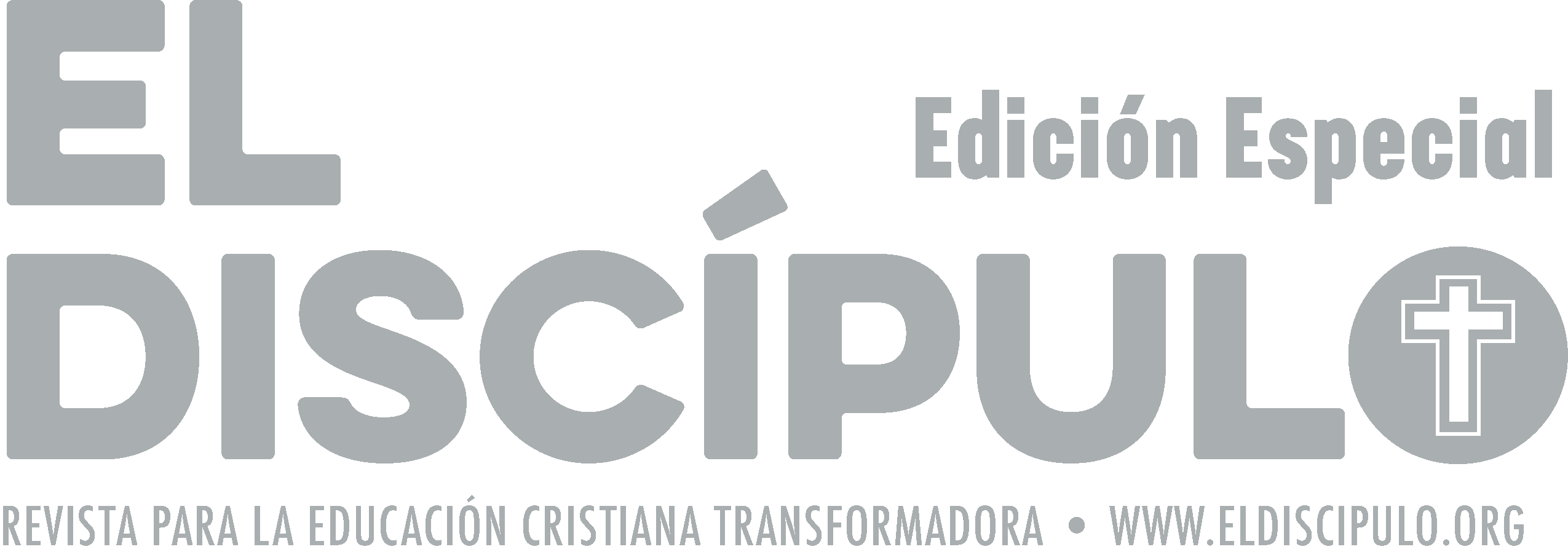 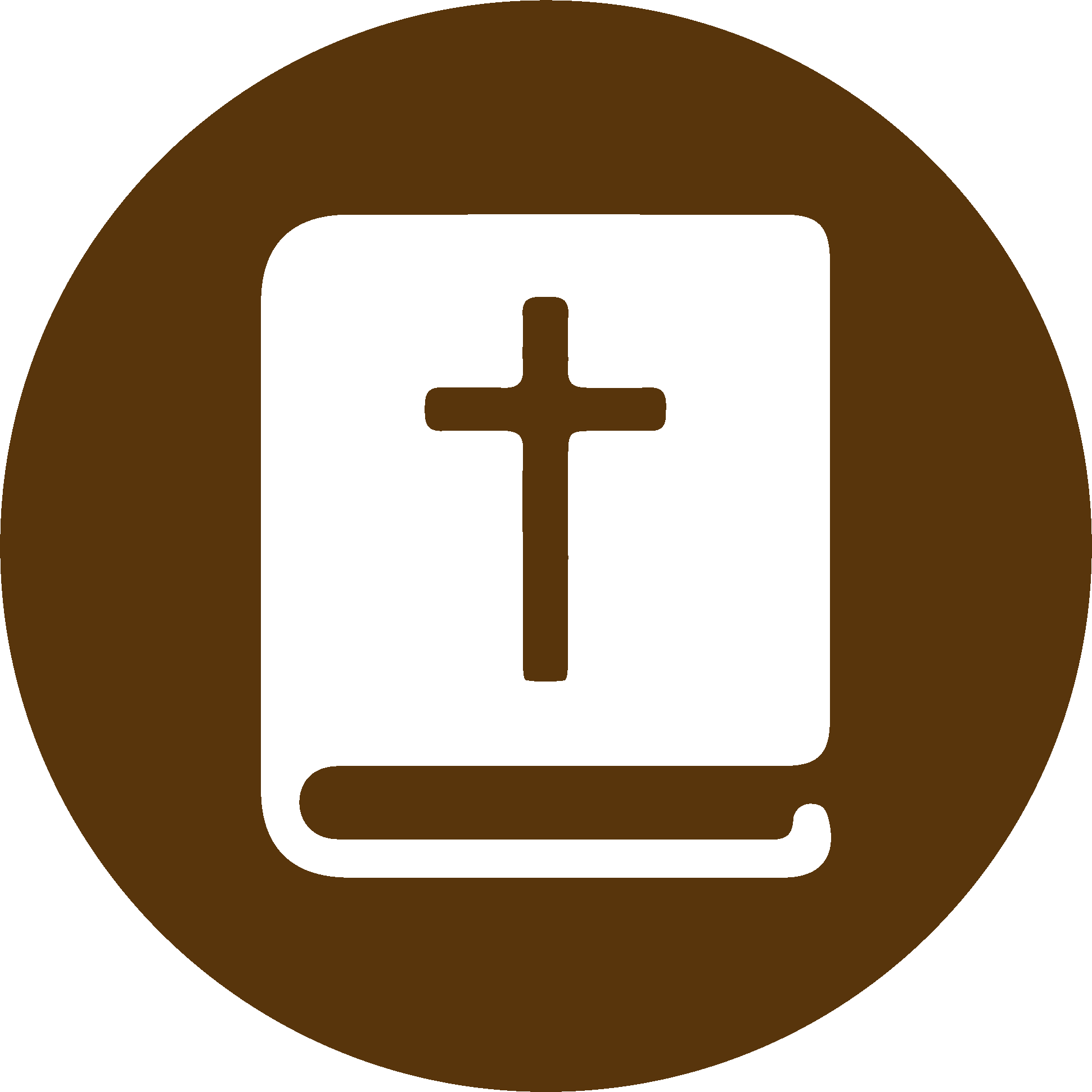 TEXTO BÍBLICO: Esdras 6.5-6
RVR

5 Además, los utensilios de oro y de plata de la casa de Dios, que Nabucodonosor sacó del templo que estaba en Jerusalén y se llevó a Babilonia, serán devueltos, para que vayan a su lugar, al templo que está en Jerusalén, y sean puestos en la casa de Dios.»

6 «Ahora, pues, Tatnai, gobernador del otro lado del río, Setar-boznai y vuestros compañeros, los gobernadores que estáis al otro lado del río, alejaos de allí.
VP

5 En cuanto a los utensilios de oro y plata del templo de Dios, los cuales Nabucodonosor sacó del templo de Jerusalén y trajo a Babilonia, que se devuelvan y sean llevados a Jerusalén, y que sean colocados en el templo de Dios, que es su sitio.”»

6 Entonces el rey Darío dio la siguiente orden a Tatenai, gobernador de la provincia al oeste del río Éufrates, y a Setar-boznai y sus compañeros, los funcionarios de esa misma provincia: «Retírense de Jerusalén
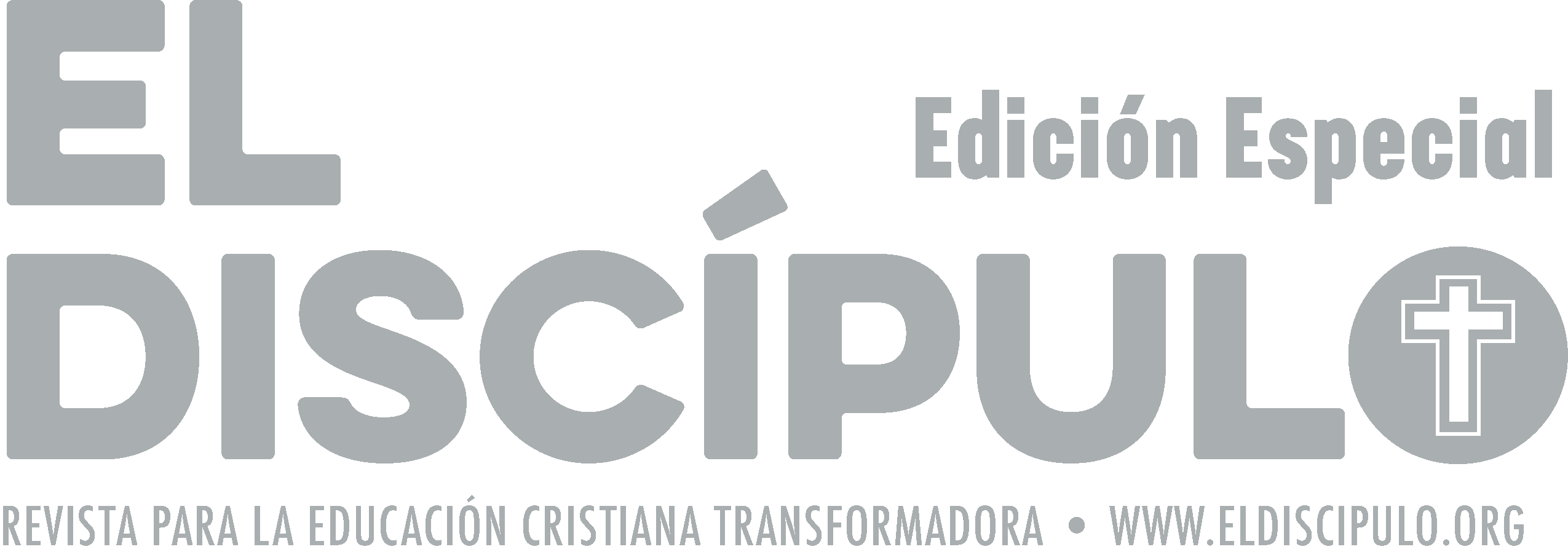 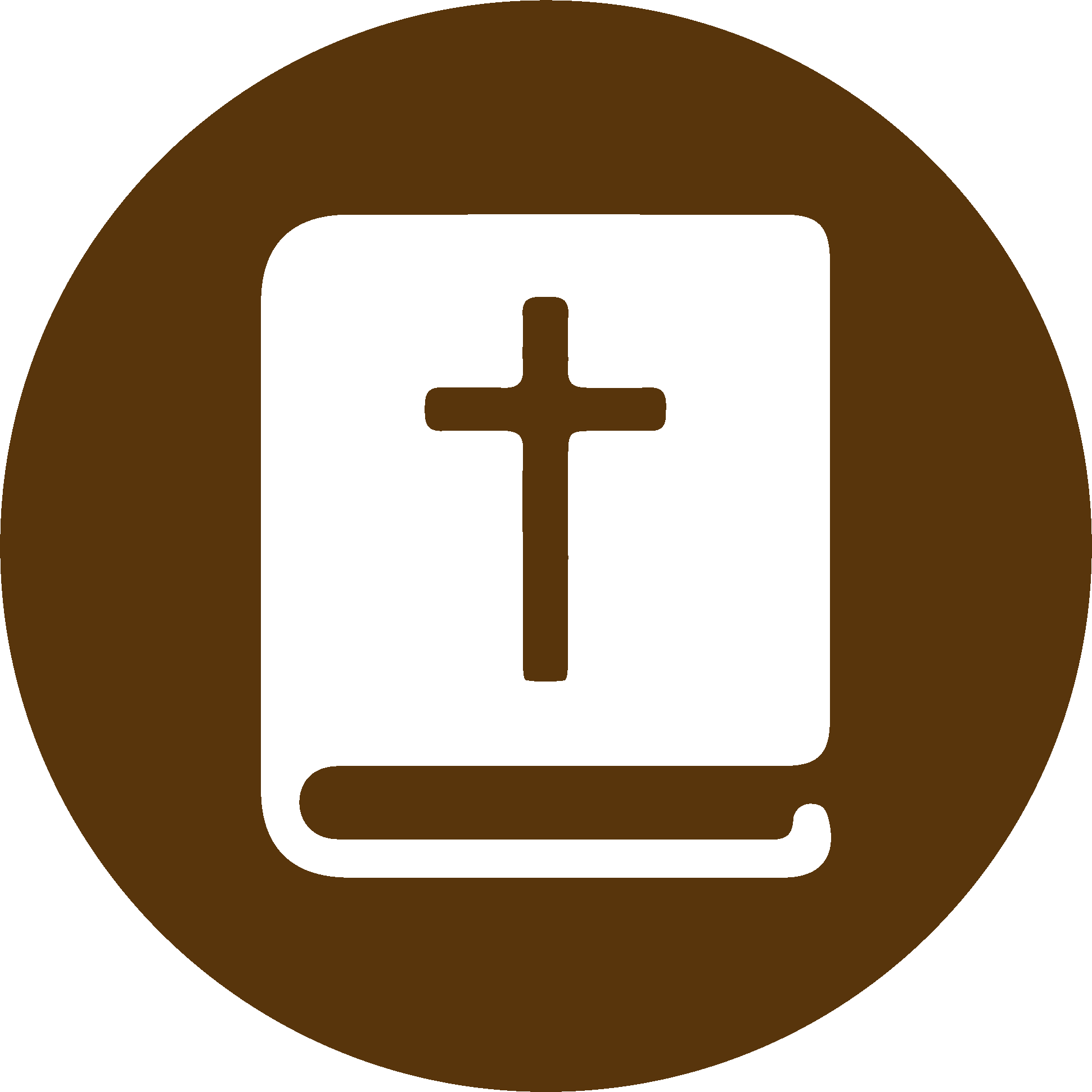 TEXTO BÍBLICO: Esdras 6.7-8
VP

7 y dejen que el gobernador de los judíos y sus dirigentes se encarguen de reconstruir en su sitio el templo de Dios. 

8 Éstas son mis órdenes en cuanto a la manera de ayudar a los dirigentes judíos para que reconstruyan el templo de Dios: Que con los impuestos que el tesoro real recibe de la provincia al oeste del río Éufrates, se paguen puntualmente los gastos para que no se interrumpan las obras.
RVR

7 Dejad que se haga la obra de esa casa de Dios; que el gobernador de los judíos y sus ancianos reedifiquen esa casa de Dios en su lugar.

8 Éstas son mis órdenes sobre lo que habéis de hacer con esos ancianos de los judíos, para reedificar esa casa de Dios: que de la hacienda del rey, proveniente del tributo del otro lado del río, sean pagados puntualmente a esos hombres los gastos, para que no cese la obra.
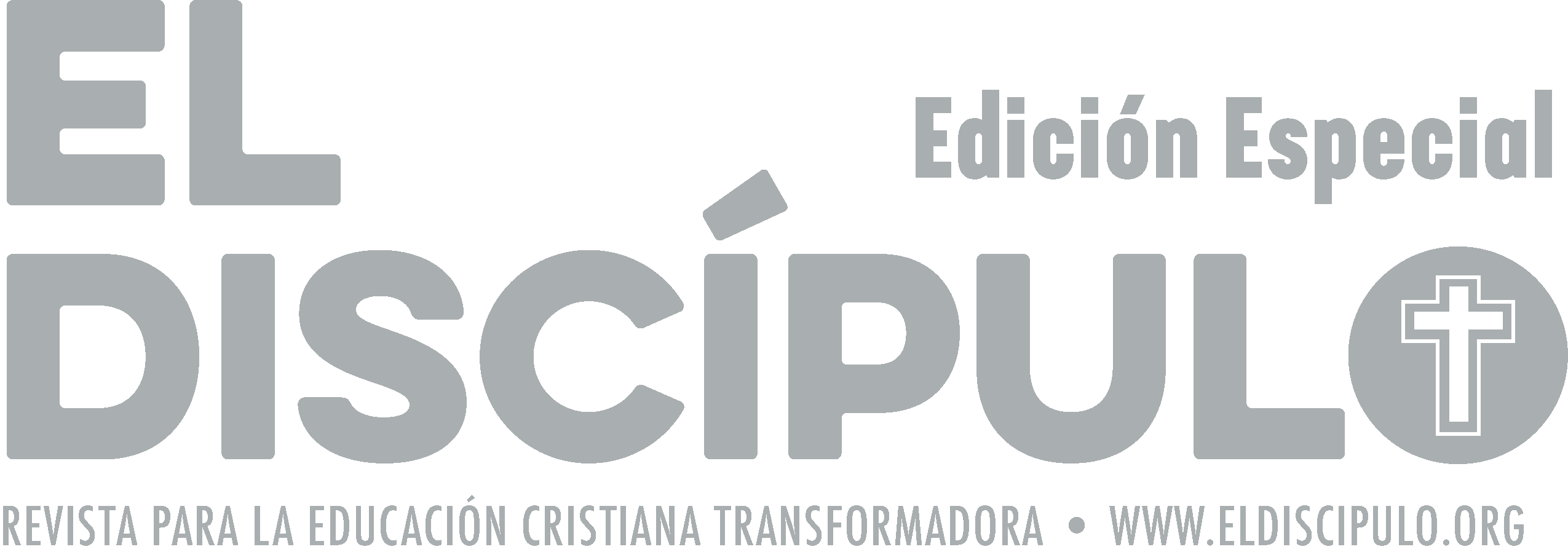 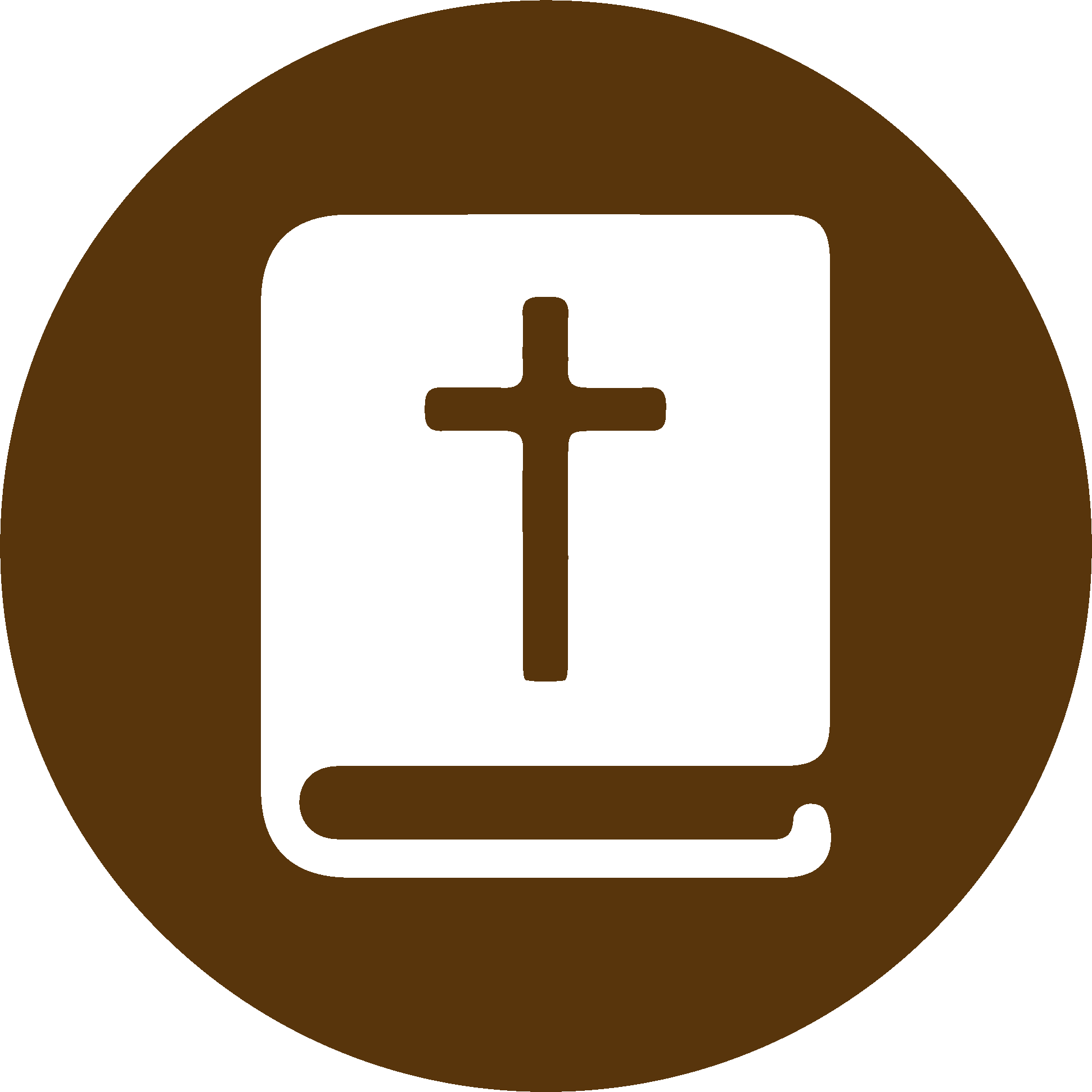 TEXTO BÍBLICO: Esdras 6.9-10
VP

9 Y que diariamente y sin falta se entregue a los sacerdotes de Jerusalén, según sus indicaciones, todo lo que necesiten, sean becerros, carneros o corderos para los holocaustos al Dios del cielo; o bien trigo, sal, vino o aceite, 

10 para que ofrezcan al Dios del cielo sacrificios agradables y rueguen también por la vida del rey y de sus hijos.
RVR

9 Lo que sea necesario, becerros, carneros y corderos para holocaustos al Dios del cielo, trigo, sal, vino y aceite, conforme a lo que digan los sacerdotes que están en Jerusalén, les sea dado día por día sin obstáculo alguno, 

10 a fin de que ofrezcan sacrificios agradables al Dios del cielo, y oren por la vida del rey y por sus hijos.
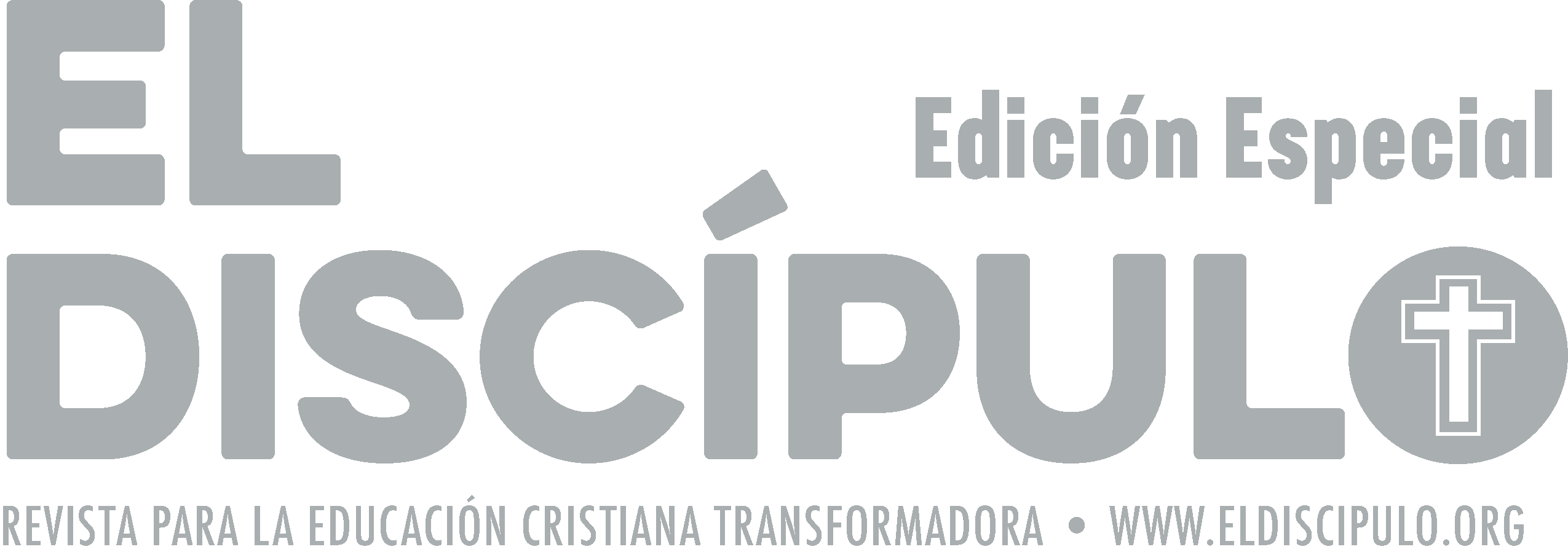 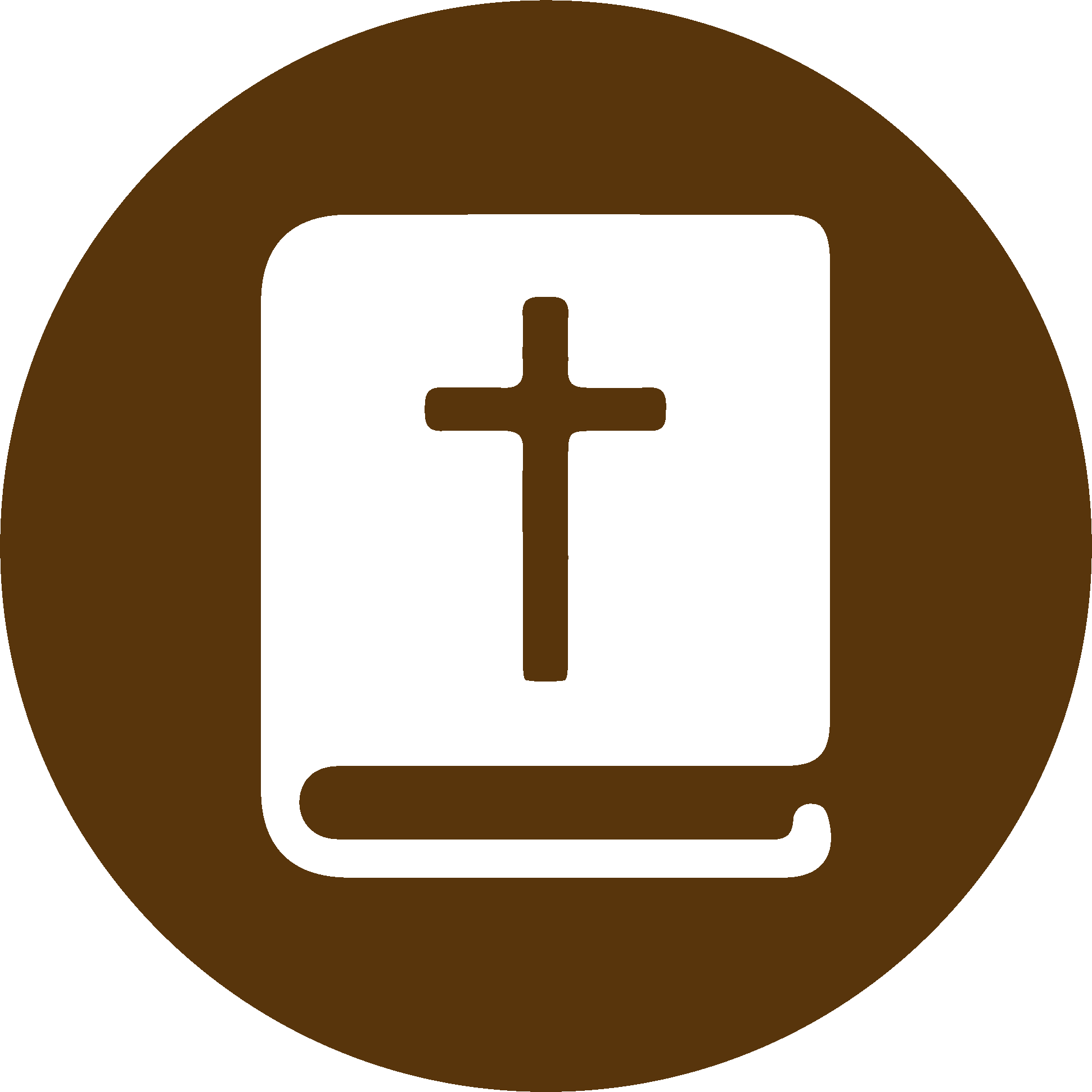 TEXTO BÍBLICO: Esdras 6.11-12
VP

11 »Ordeno también que si alguien desobedece esta orden,  se arranque una viga de su propia casa y  sea empalado en ella; y que su casa sea convertida en un montón de escombros. 

12 ¡Y que el Dios que escogió a Jerusalén como residencia de su nombre, destruya a cualquier rey o nación que se atreva a causar dificultades o perjuicios al templo del Señor que está en Jerusalén! Yo, Darío, he dado esta orden. Cúmplase al pie de la letra.»
RVR

11 »También he dado orden de que a cualquiera que altere este decreto se le arranque una viga de su casa, y sea colgado en ella. Luego su casa sea convertida en un montón de escombros. 

12 Que el Dios que hizo habitar allí su nombre destruya a todo rey y pueblo que intente cambiar o destruir esa casa de Dios, la cual está en Jerusalén. Yo, Darío, he dado este decreto; sea cumplido puntualmente.»
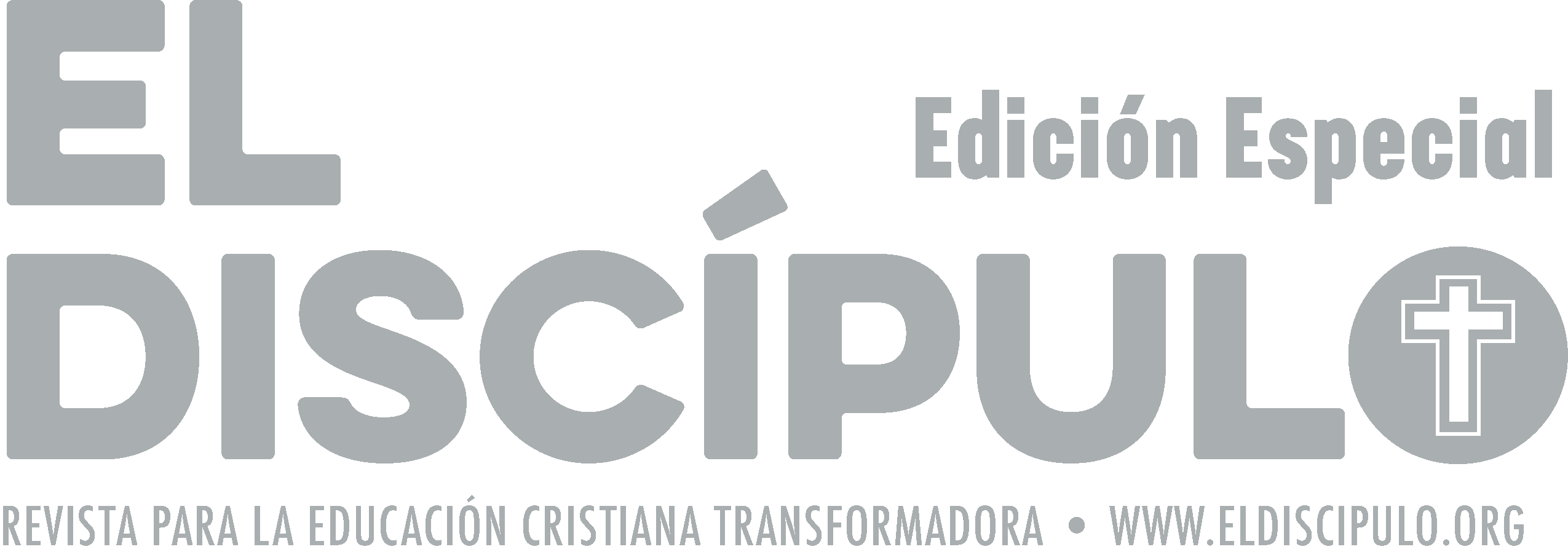 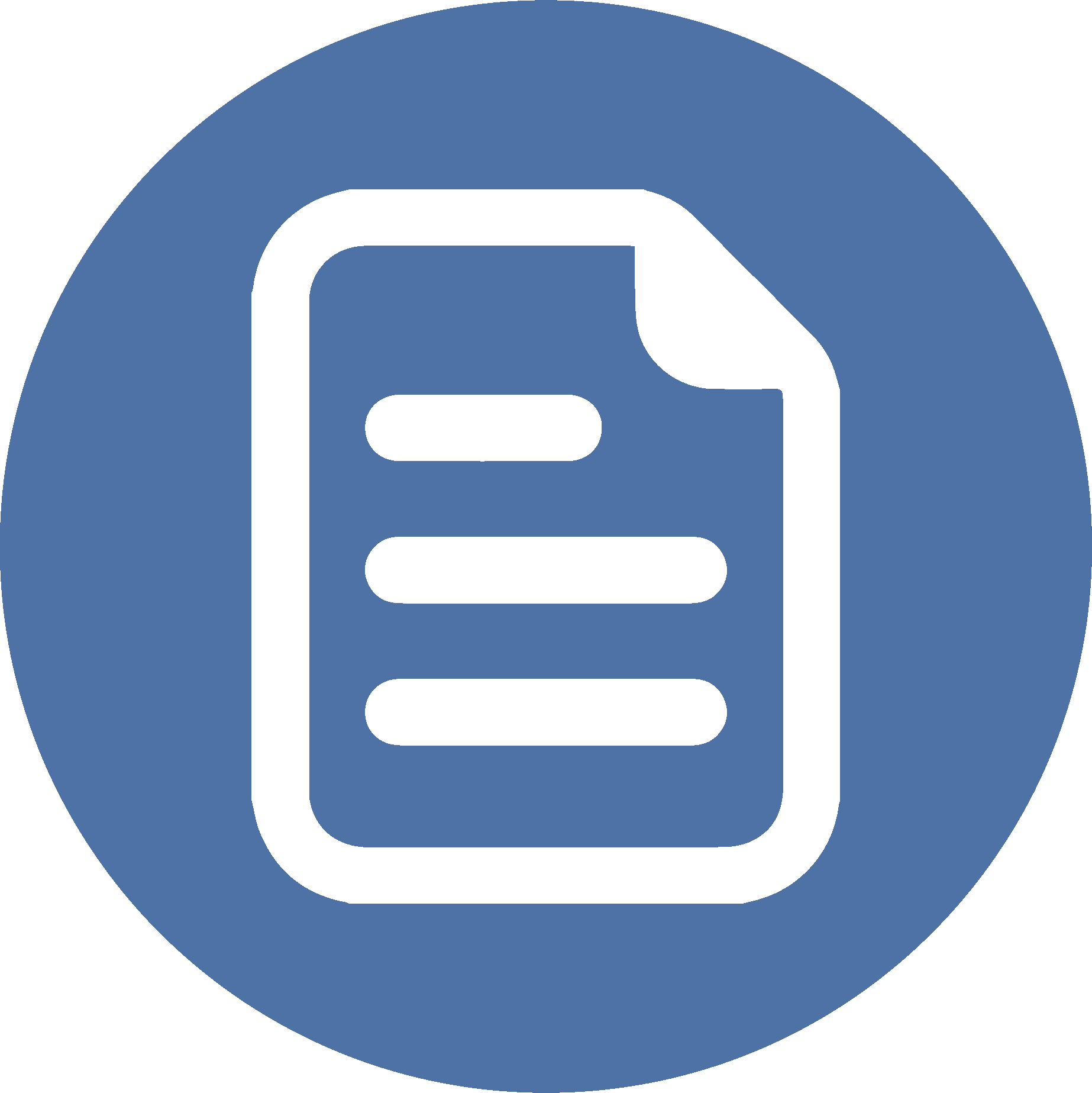 RESUMEN
Históricamente la religiosidad ha sido un componente básico en todas las culturas, desde las más remotas hasta las contemporáneas. Y el culto, como contexto desde el cual se articula la adoración a una realidad espiritual superior, funciona como espacio y oportunidad para vincularse con lo que se considera sagrado.
Sabemos que cuando los símbolos, los espacios y los acontecimientos que le dan significado y valor a nuestra existencia personal y colectiva han sido secuestrados por diversas entidades, personas o gobiernos, queda una fractura en el sentido de identidad y de pertenencia. Esa fractura, si no existe un componente de resiliencia espiritual y moral, puede conducir a peligrosas mermas en el sentido de porvenir.
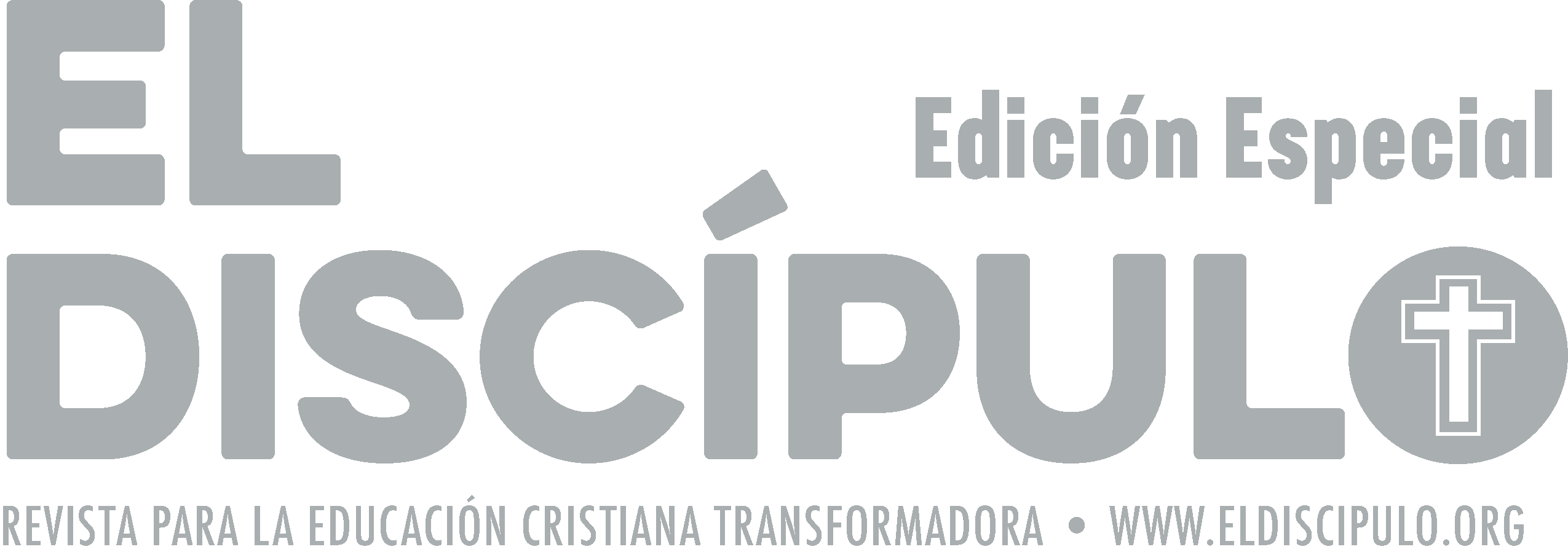 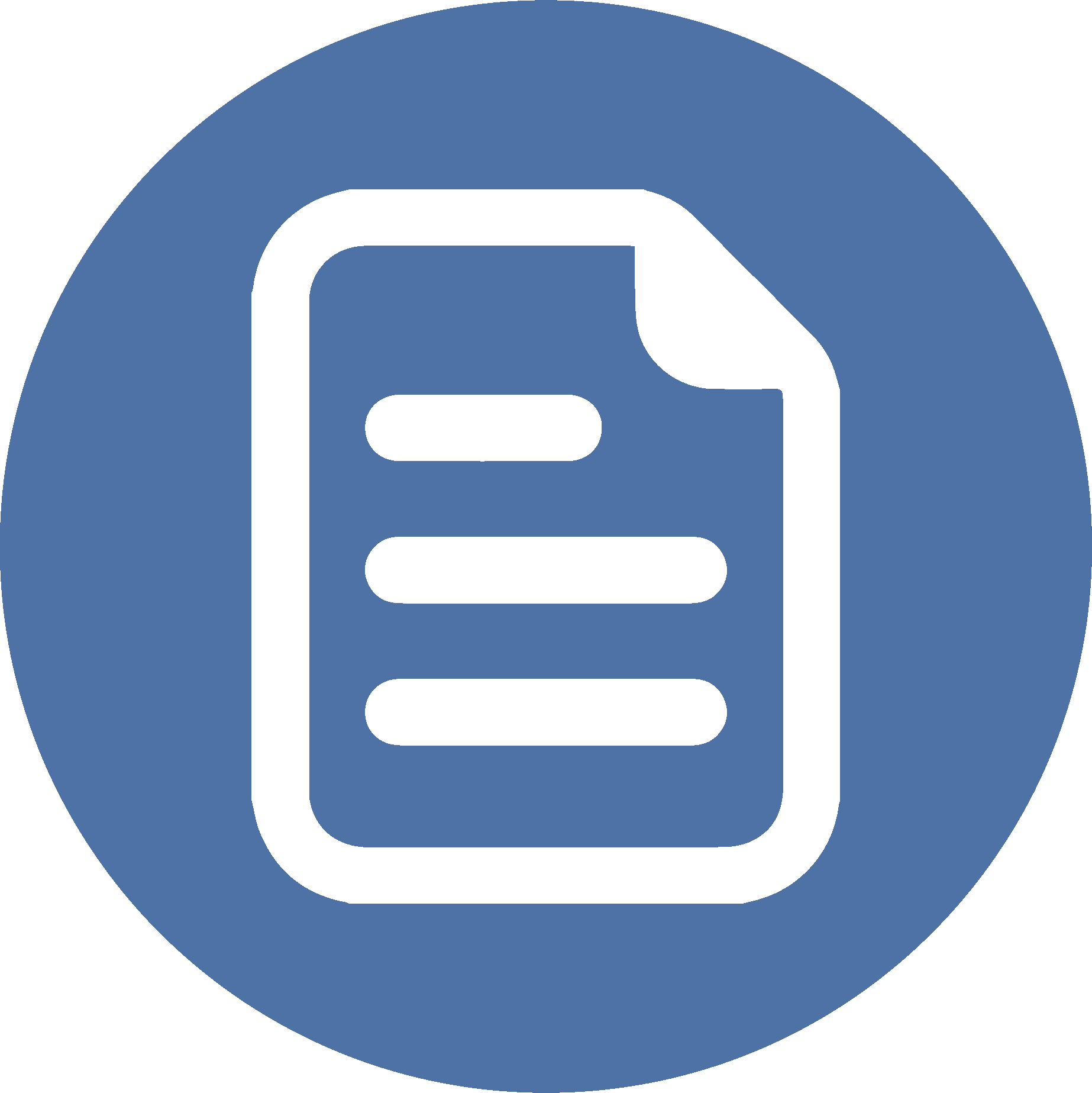 RESUMEN
Podemos considerar la iniciativa de Darío I como un logro de la resiliencia espiritual de un número significativo del pueblo que no claudicó en su esfuerzo de constatar que ya contaban con una validación de su reclamo a través de la iniciativa que Dios había impulsado en la persona del rey Ciro.

Resulta extraordinaria la forma en que Dios sale entre bastidores para iniciar el papel protagónico que siempre ha tenido en la historia humana.
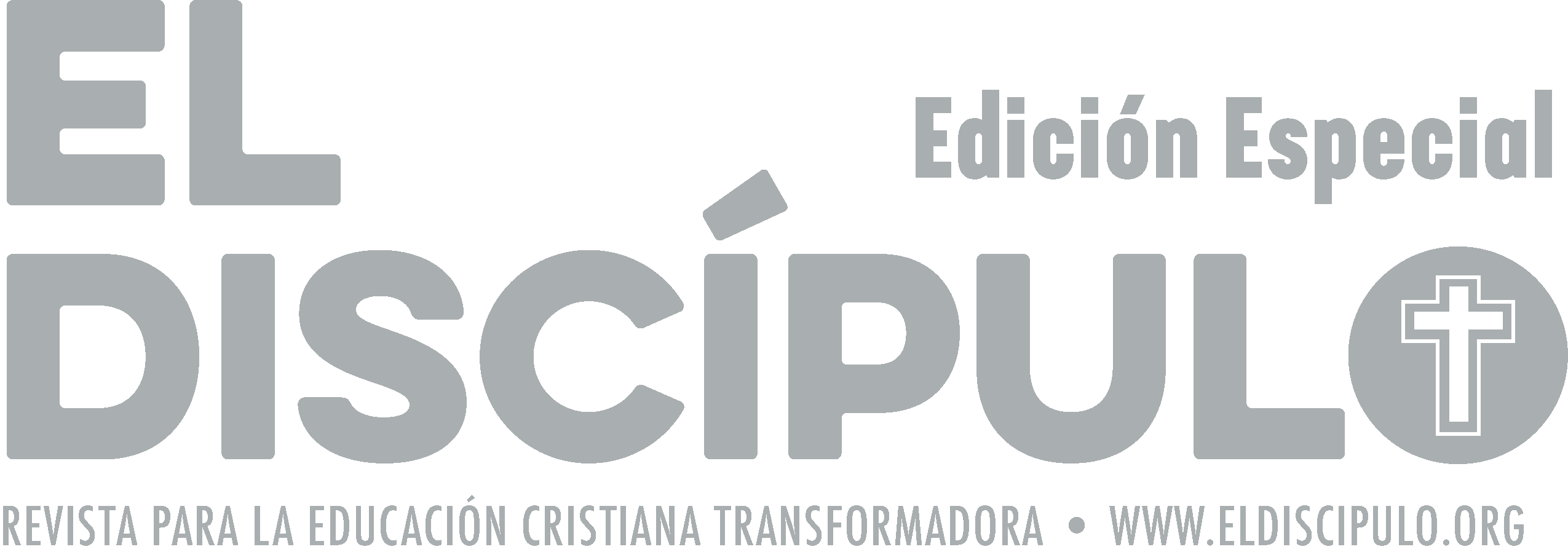 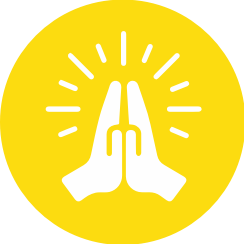 ORACIÓN
Señor y Dios presente en todo el acontecer humano, provee a nuestras vidas con la fortaleza y el discernimiento para no ser confundidos con expresiones espirituales que corroen los fundamentos de nuestra fe. Danos la voluntad y la resiliencia espiritual para afirmar nuestra identidad y fidelidad a ti en medio de circunstancias que puedan manifestarse como limitantes a nuestra fe. En Jesucristo oramos, amén.
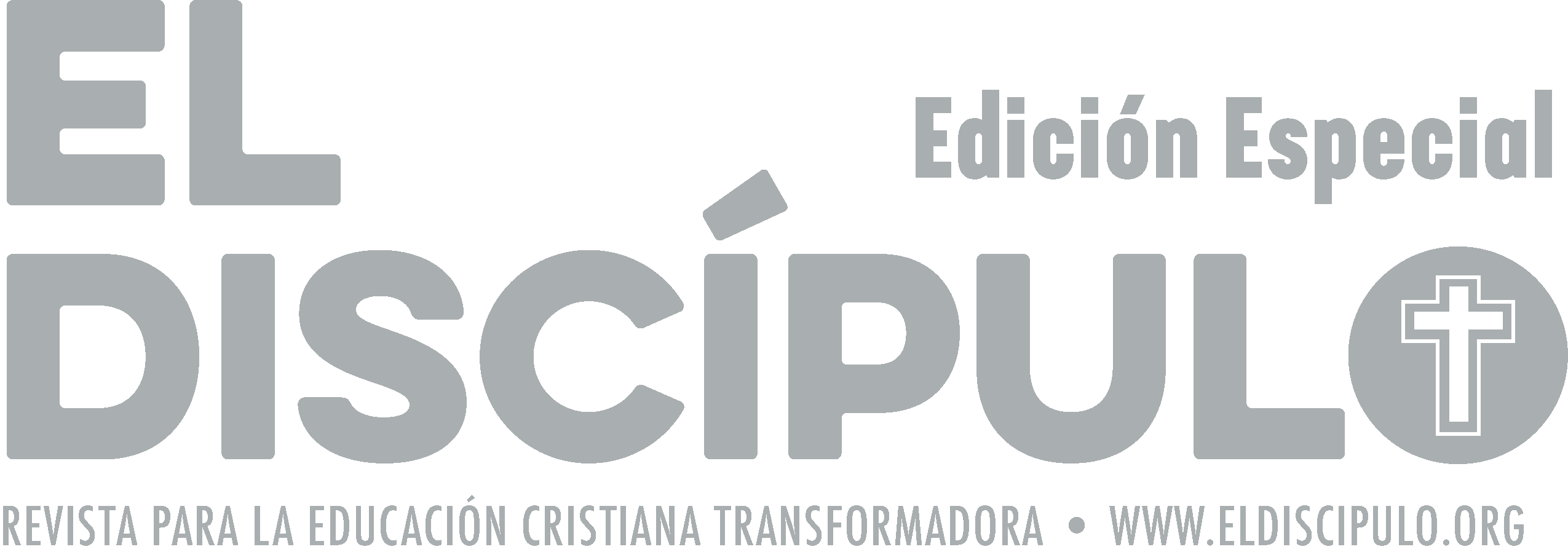